Status fra Ruter
Regionrådsmøte for Hadeland IPR
Andrej Viotti
Områdeleder Nordøst
8. Desember 2023
2
Agenda
Litt om Ruter
Status i kollektivtrafikken
Innlemming av Lunner og Jevnaker
1. Ruter
4
Ruters markedsområder og delmarkedsområder
Organisering av kollektivtrafikken etter Rutermodellen
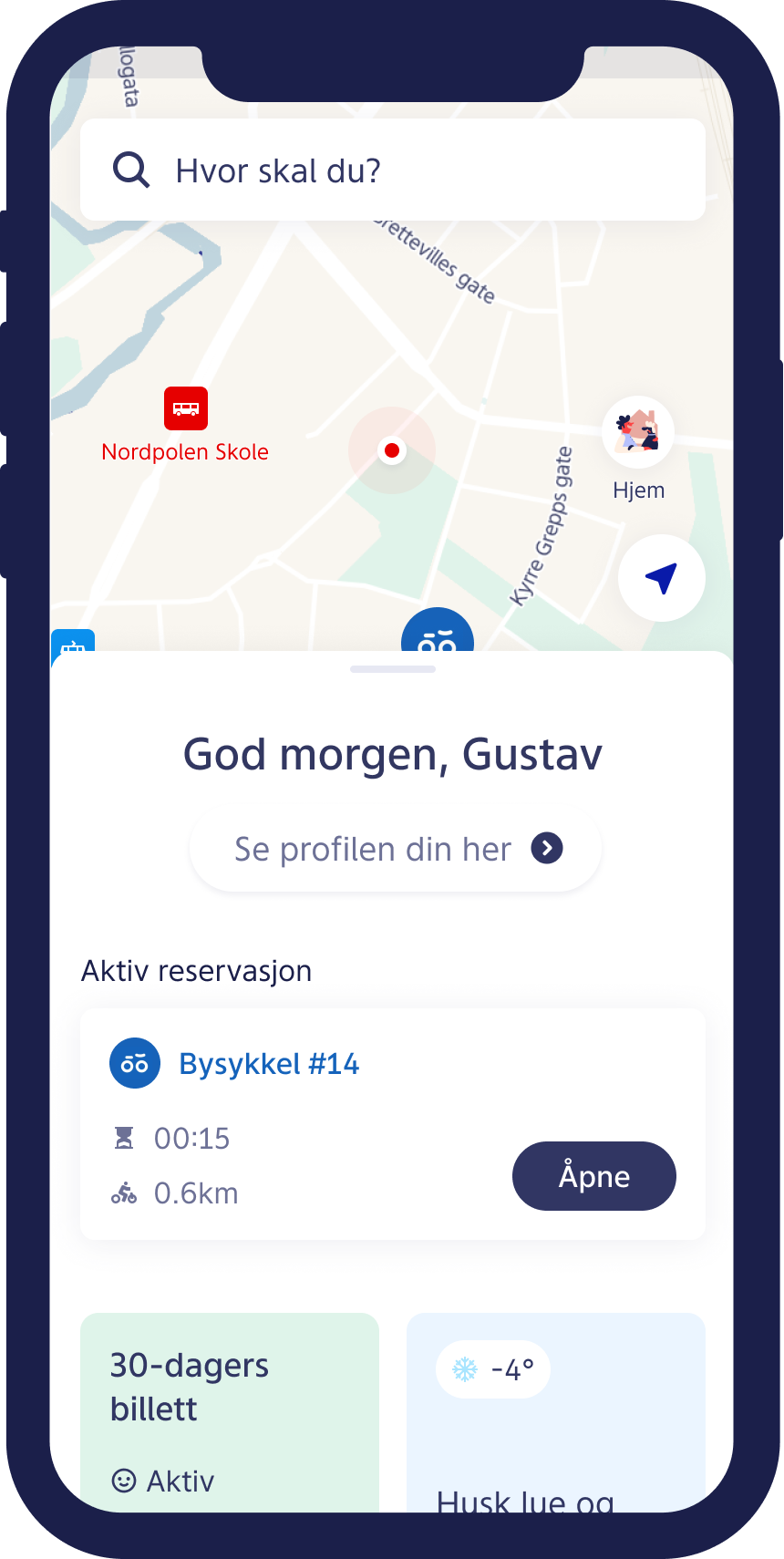 Eiere
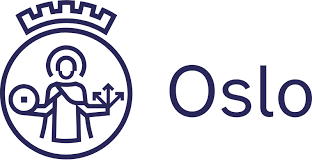 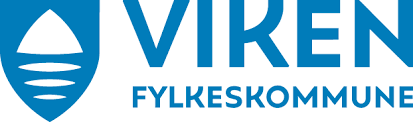 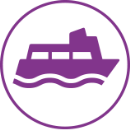 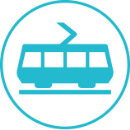 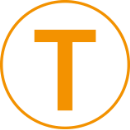 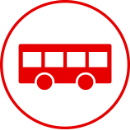 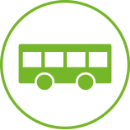 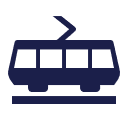 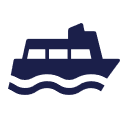 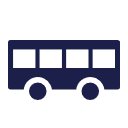 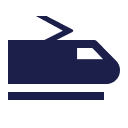 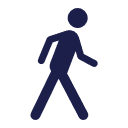 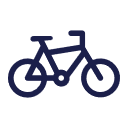 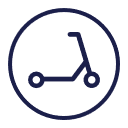 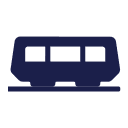 Kontrakter
7,4 mrd.
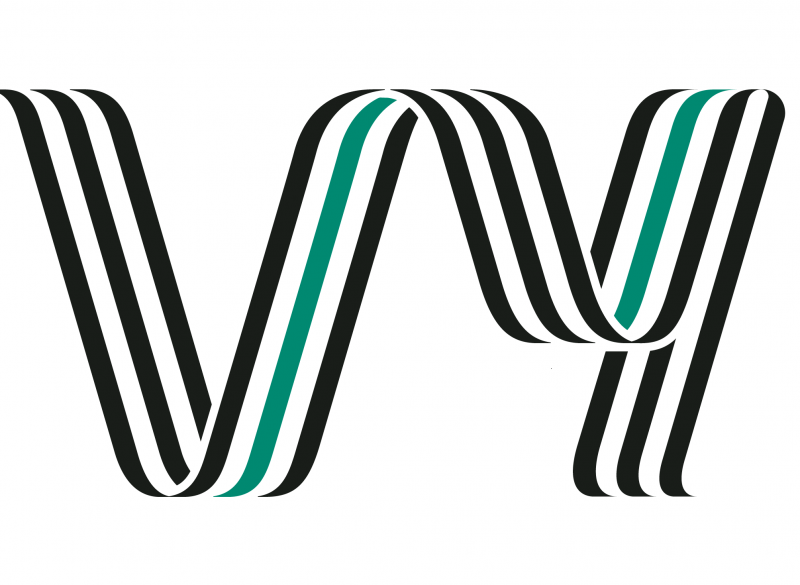 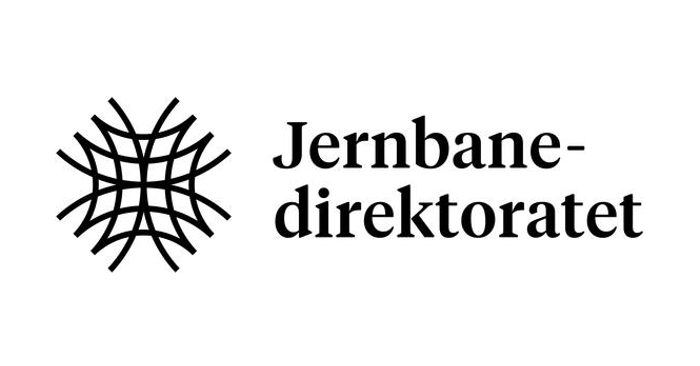 Infrastruktur
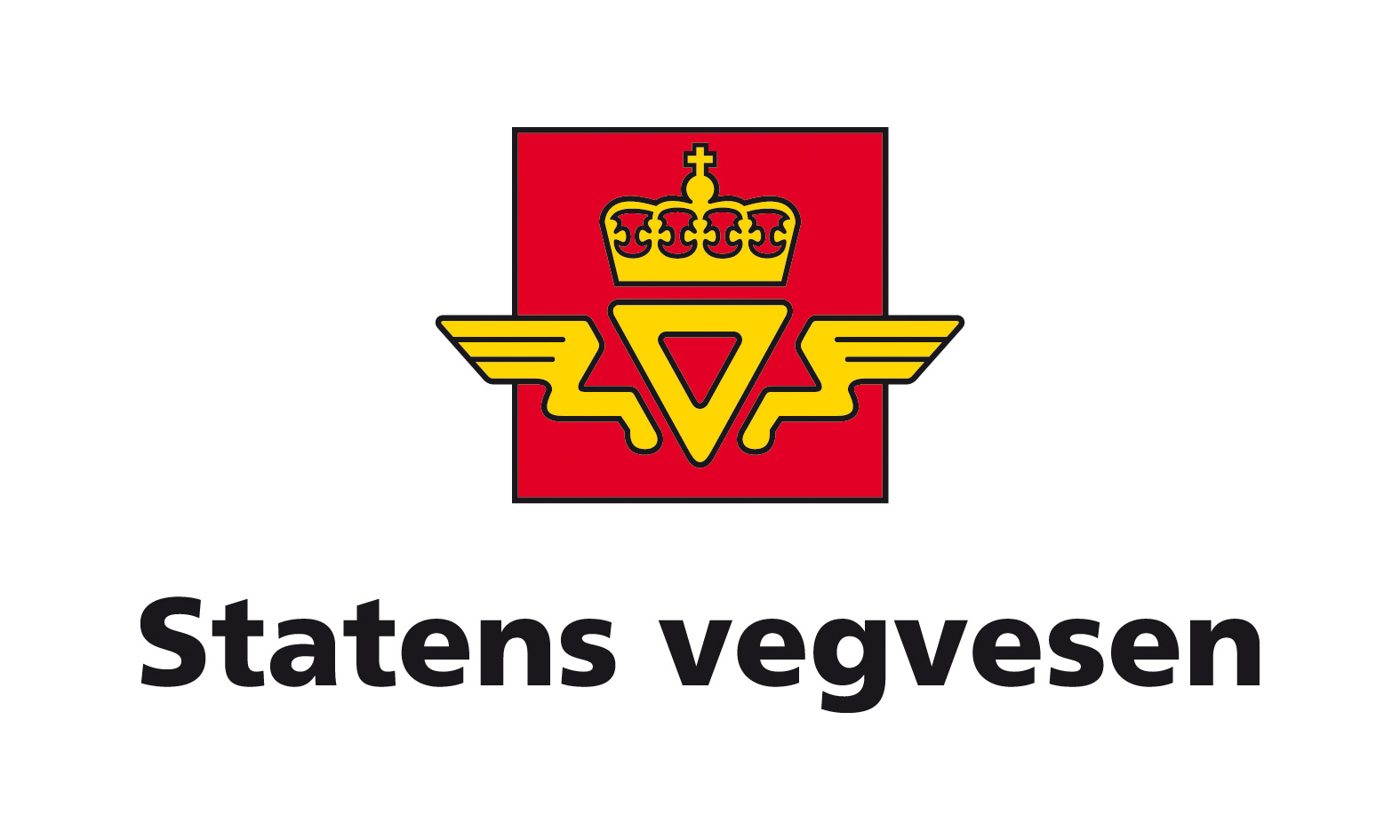 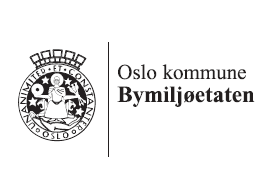 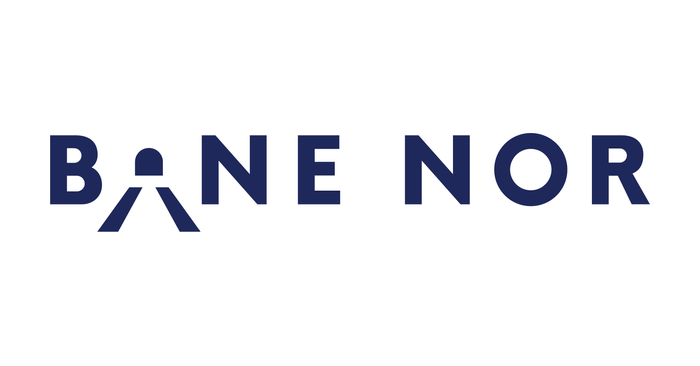 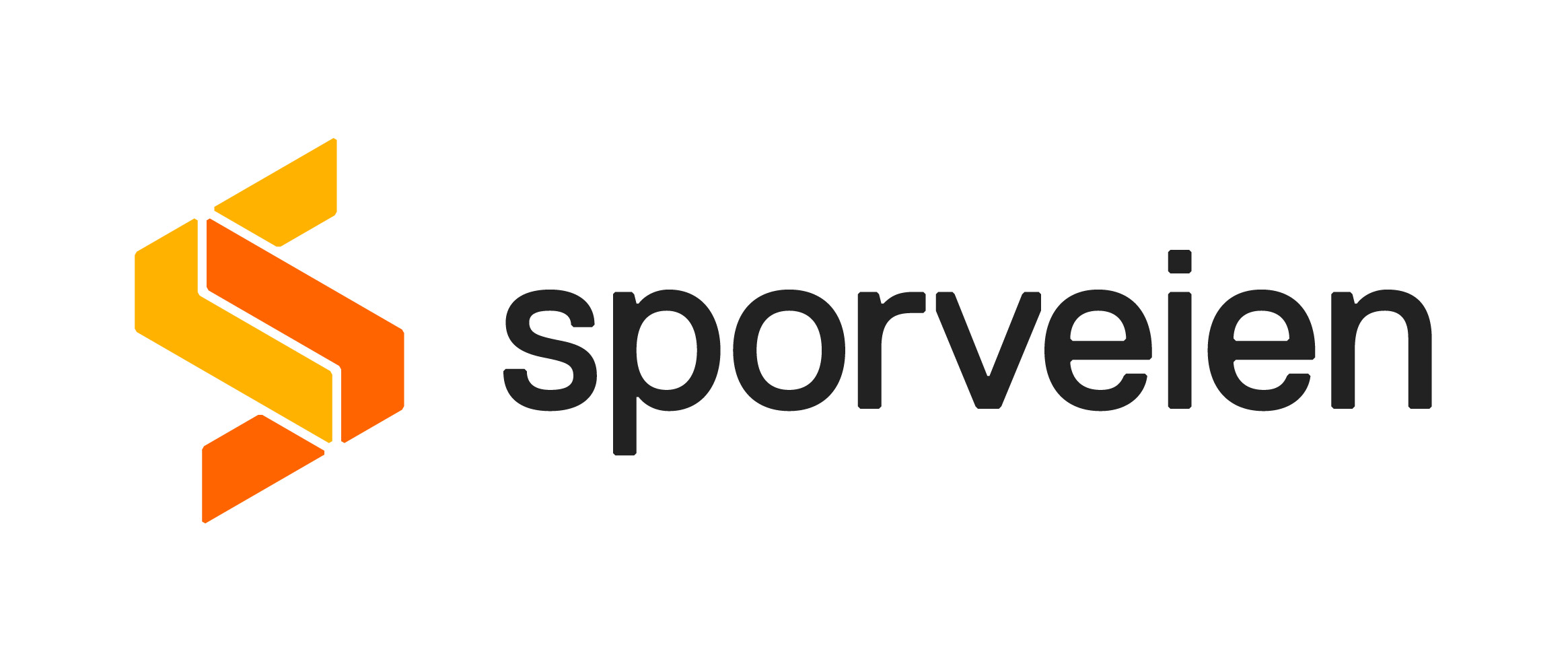 [Speaker Notes: Ruter er administrasjonsselskap for kollektivtrafikken. Eiere Oslo kommune 60%, Akershus fylkeskommune eier 40%.
Ruter planlegger, samordner, bestiller og markedsfører kollektivtrafikken i Oslo og Akershus. Vi eier ingen transportmidler eller infrastruktur. All transport utføres av ulike operatørselskap som kjører på kontrakt for Ruter.]
6
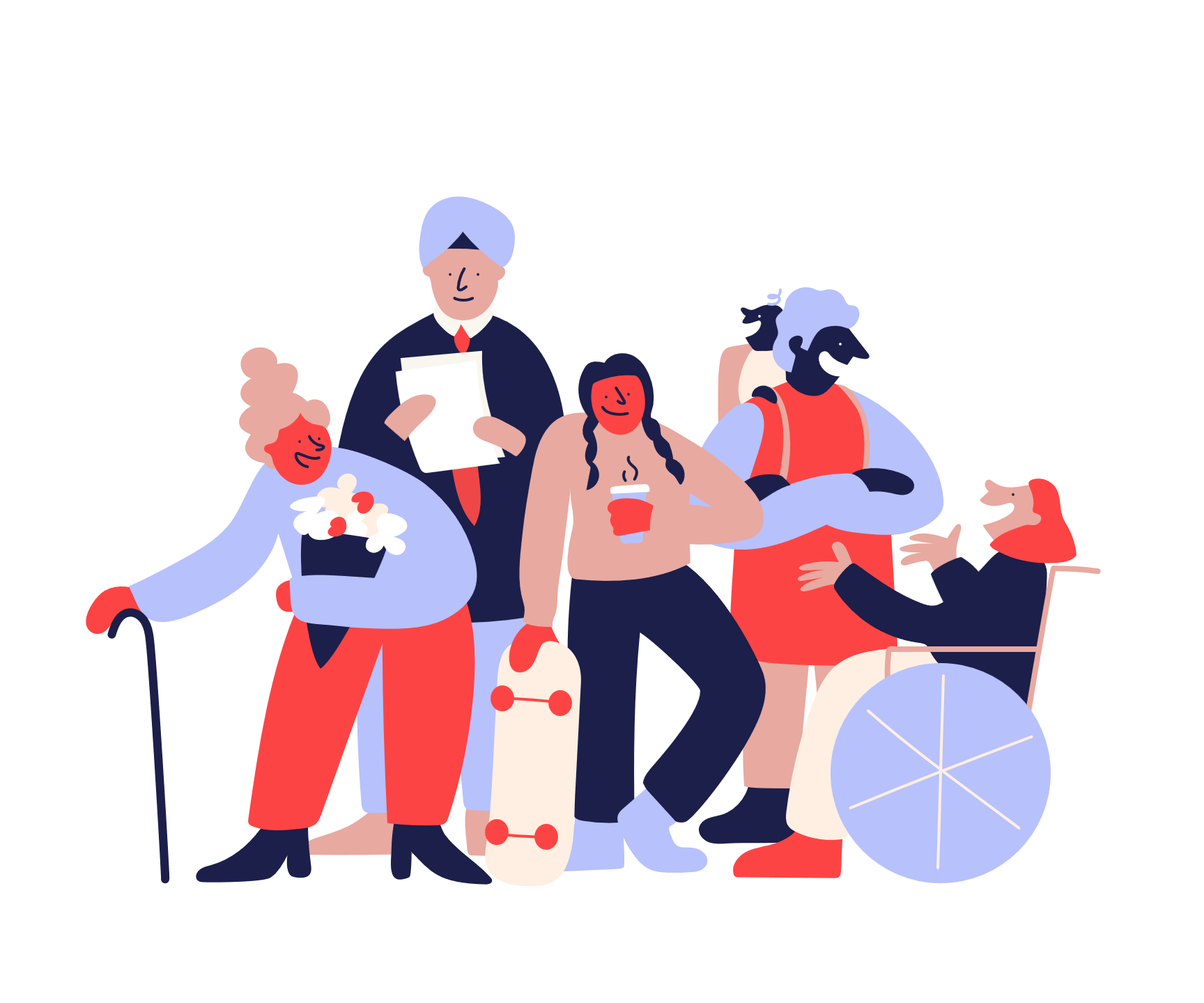 Bærekraftig bevegelsesfrihet for alle.
7
Sentrale virkemidler
Digital tjenesteutvikling
Nye mobilitetsformer
Det vi leverer hver dag
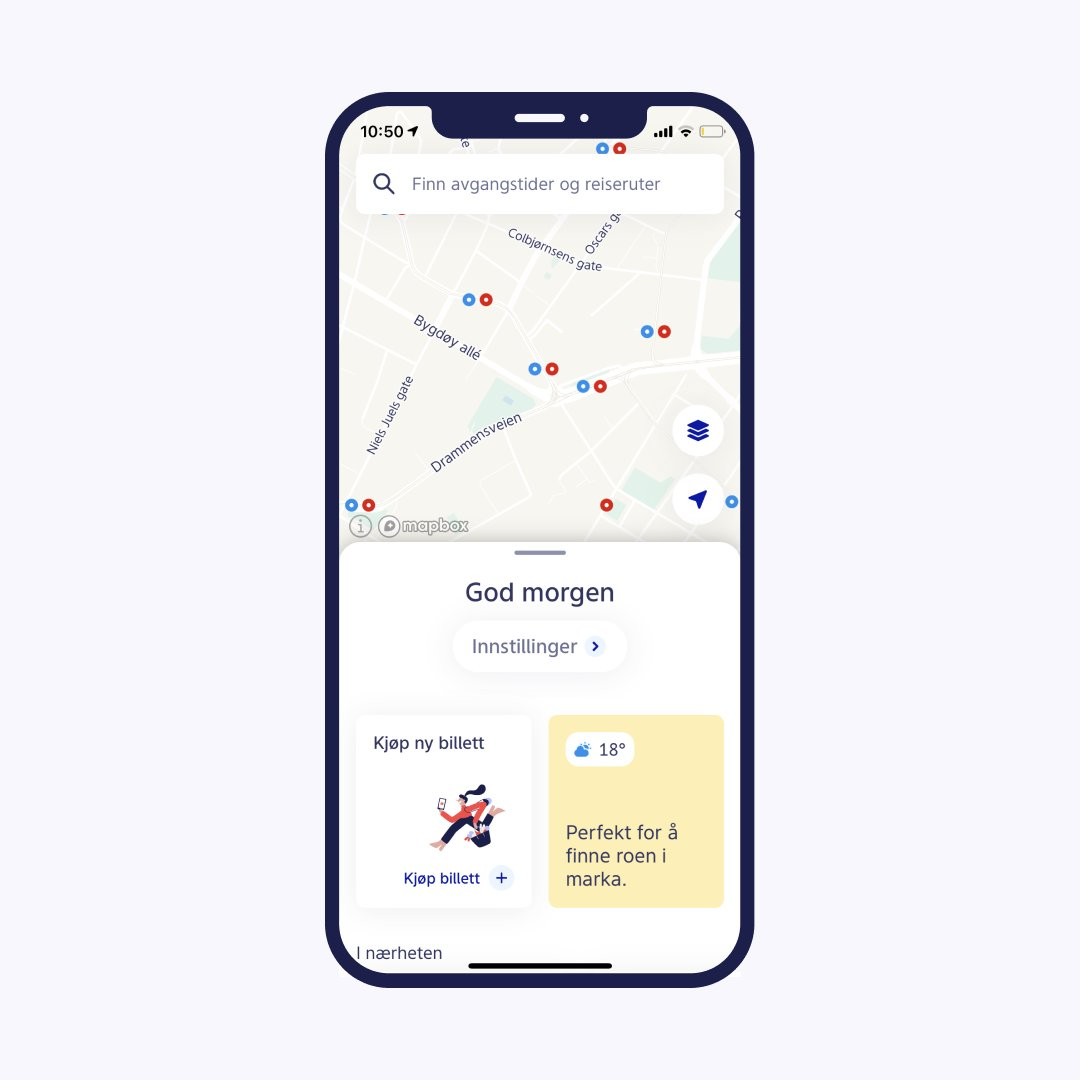 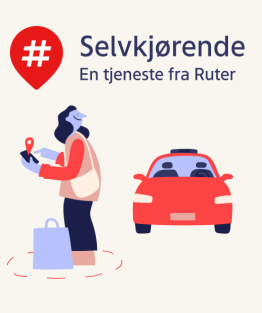 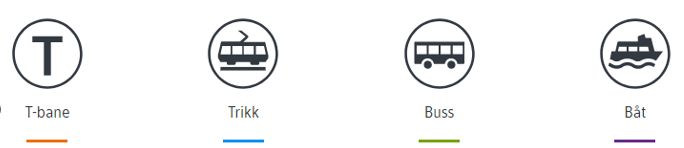 ~ 1 million påstigninger per dag
8
Hver dag
Antall reiser i forrige normalår (2019)
300 linjer
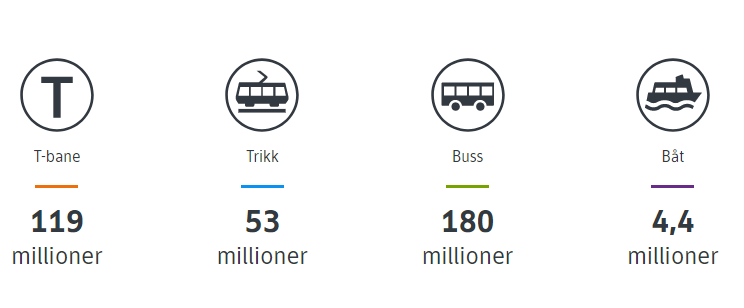 12 000 avganger
8000 stoppested
Betjenes 300 000 ganger
~ 1 million reiser
Hver driftsart har sin rolle
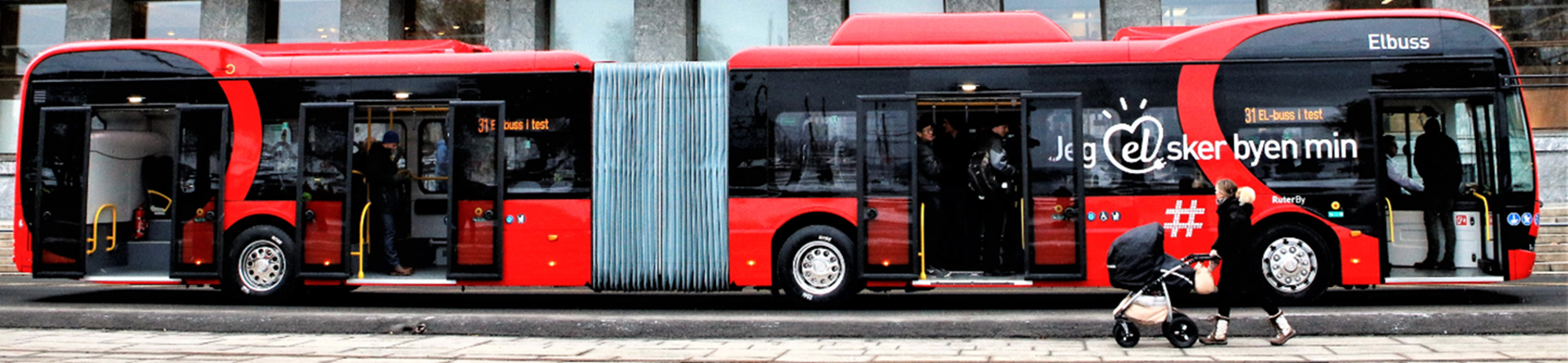 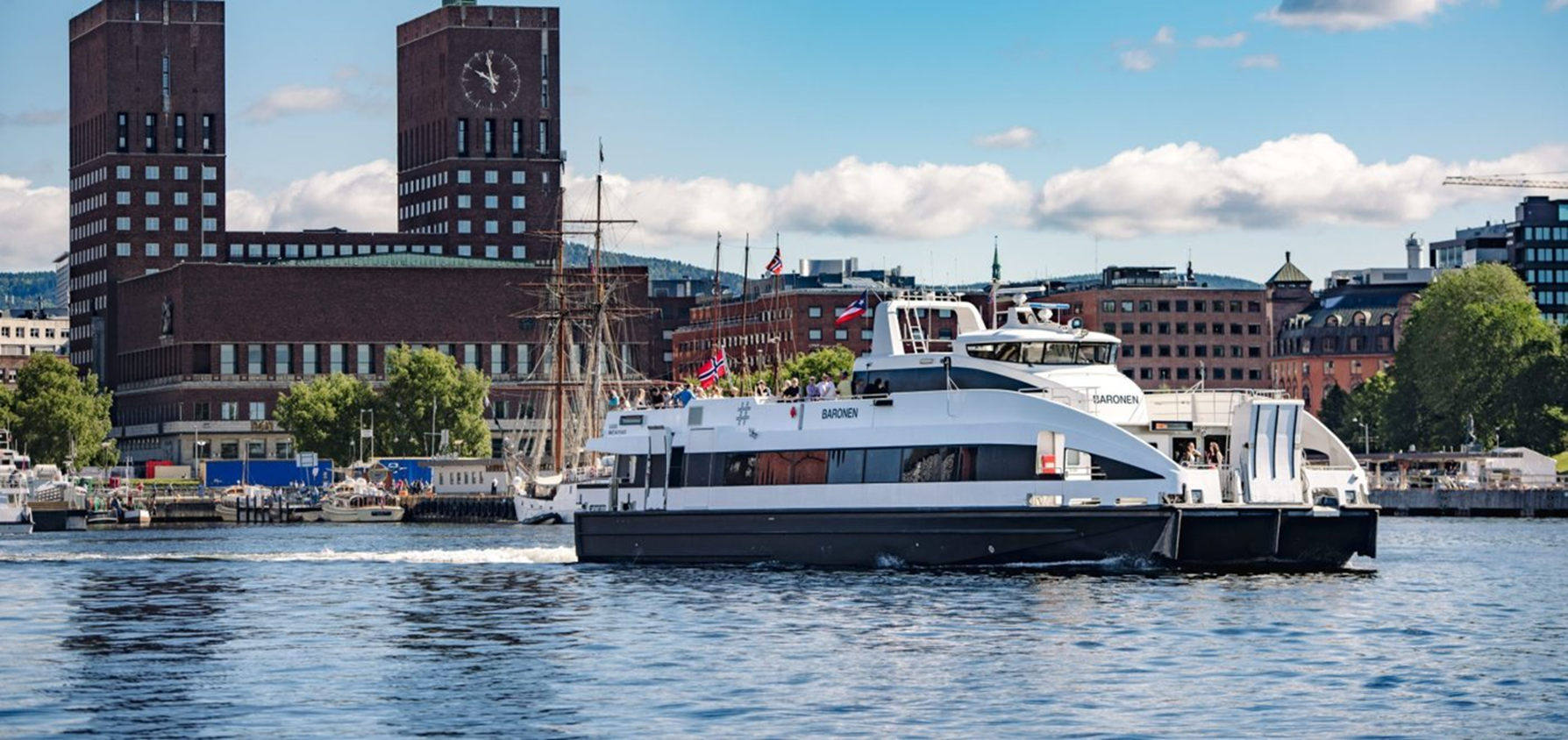 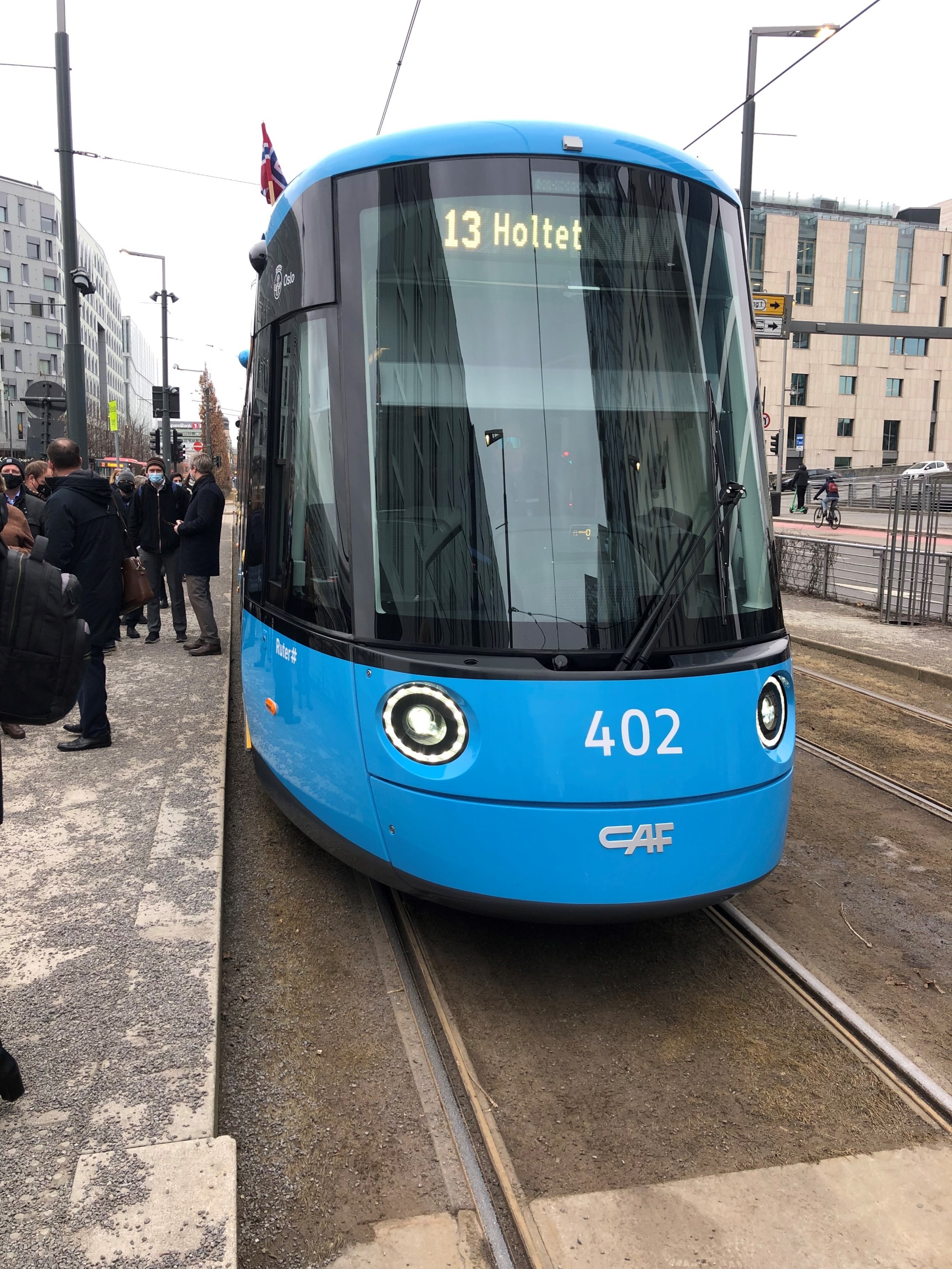 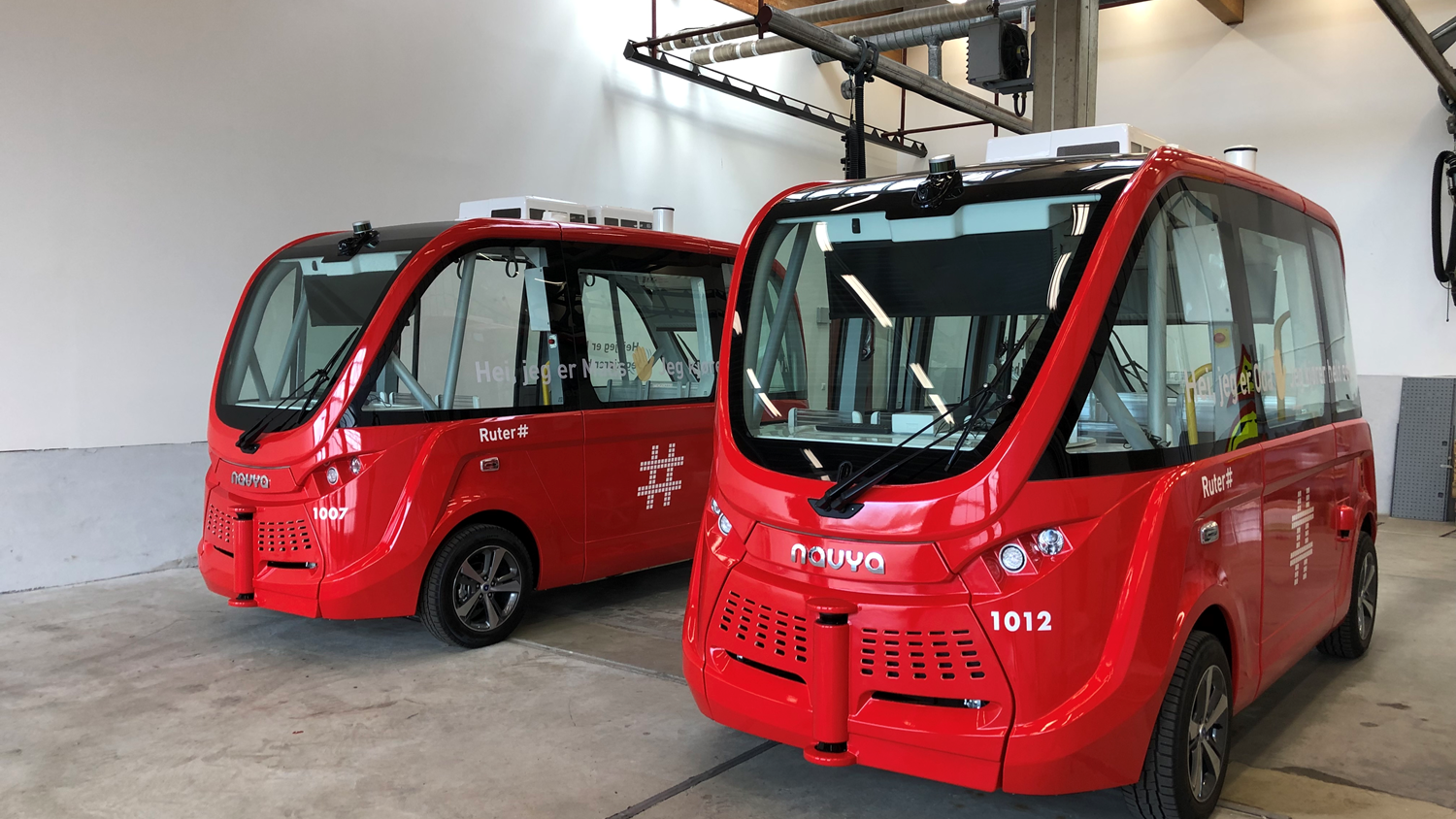 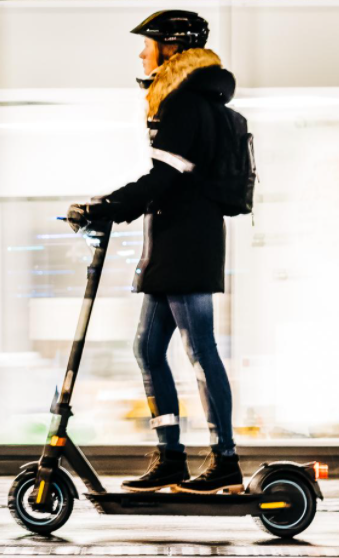 [Speaker Notes: 2019 tall
Buss – 180 mill reiser
T-bane – 120 mill reiser
Trikk – 53 mill
Båt – 4,4 mill
Annet?
Under 1 prosent samlet.]
Bygge linjenett med ulike driftsarter
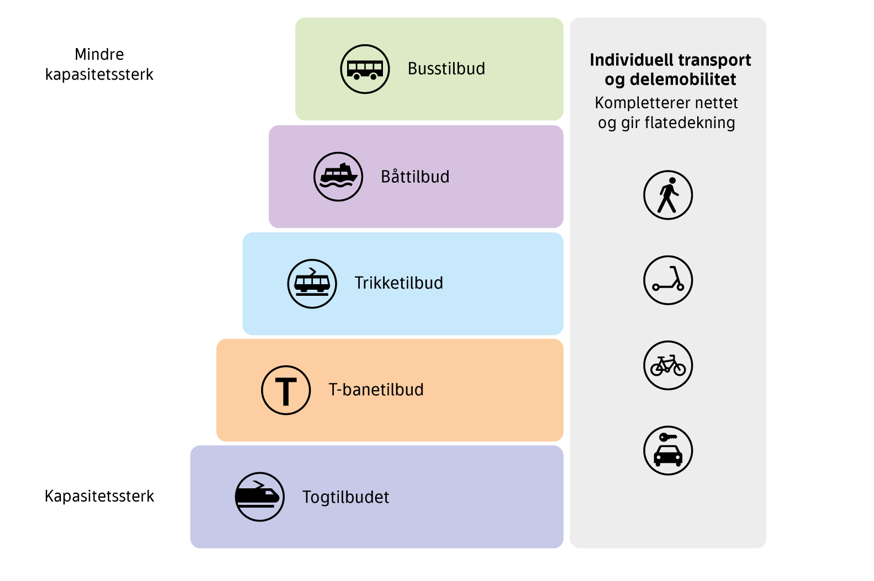 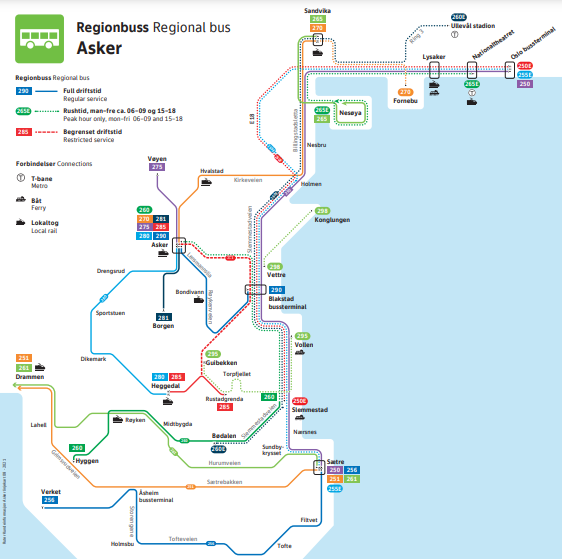 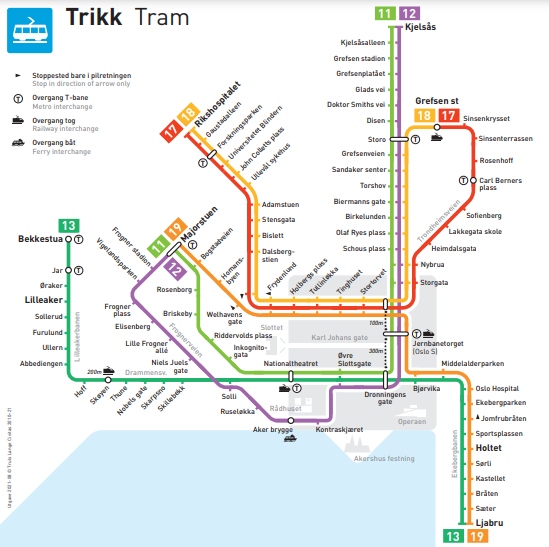 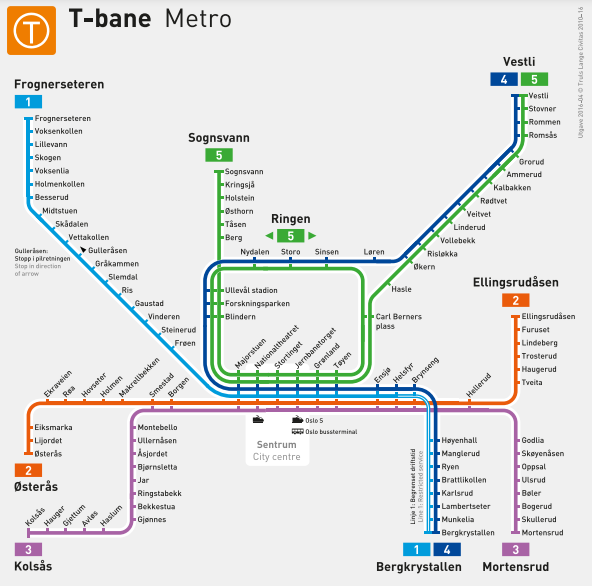 10
11
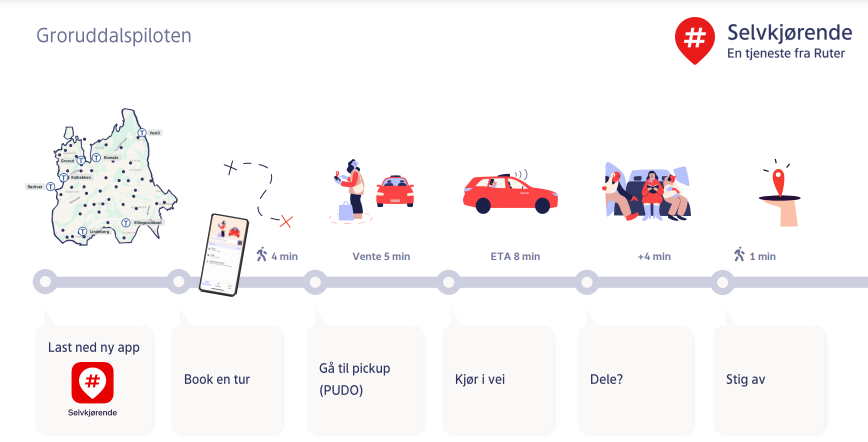 12
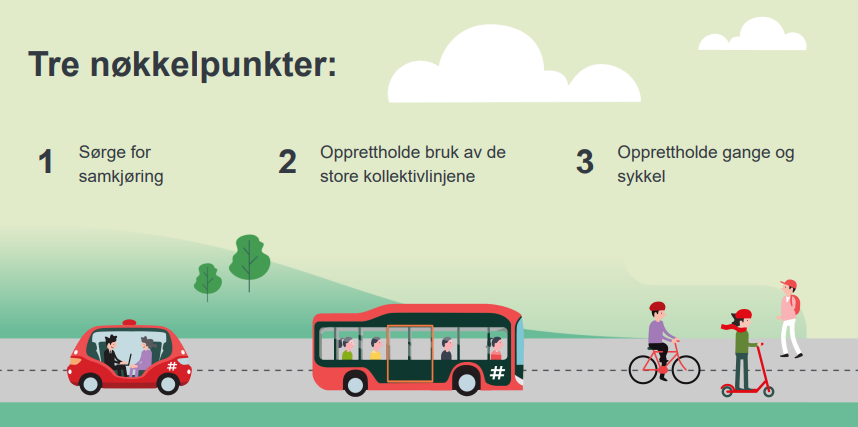 14
Digital tjenesteutvikling muliggjør sømløse og fleksible løsninger
Overskrift 1
Felles betalingsløsninger
Fleksible billettprodukter
Lorem ipsum dolor ut perspiciatis unde omnis iste natus error sit accusantiumad doloremque laud antium, totam rem aperiam et perspiciatis unde omnis.
Eaque ipsa quae ab illo inventore veritatis et quasi architecto beatae vitae dicta sunt. Enda. Pestado sunt. Enda en voluptatem quia voluptas sit aspernatur. Pestado en voluptas sit aspernatur. Pestado en veritatis.
.
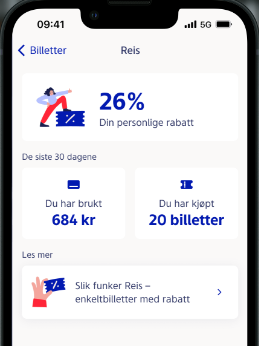 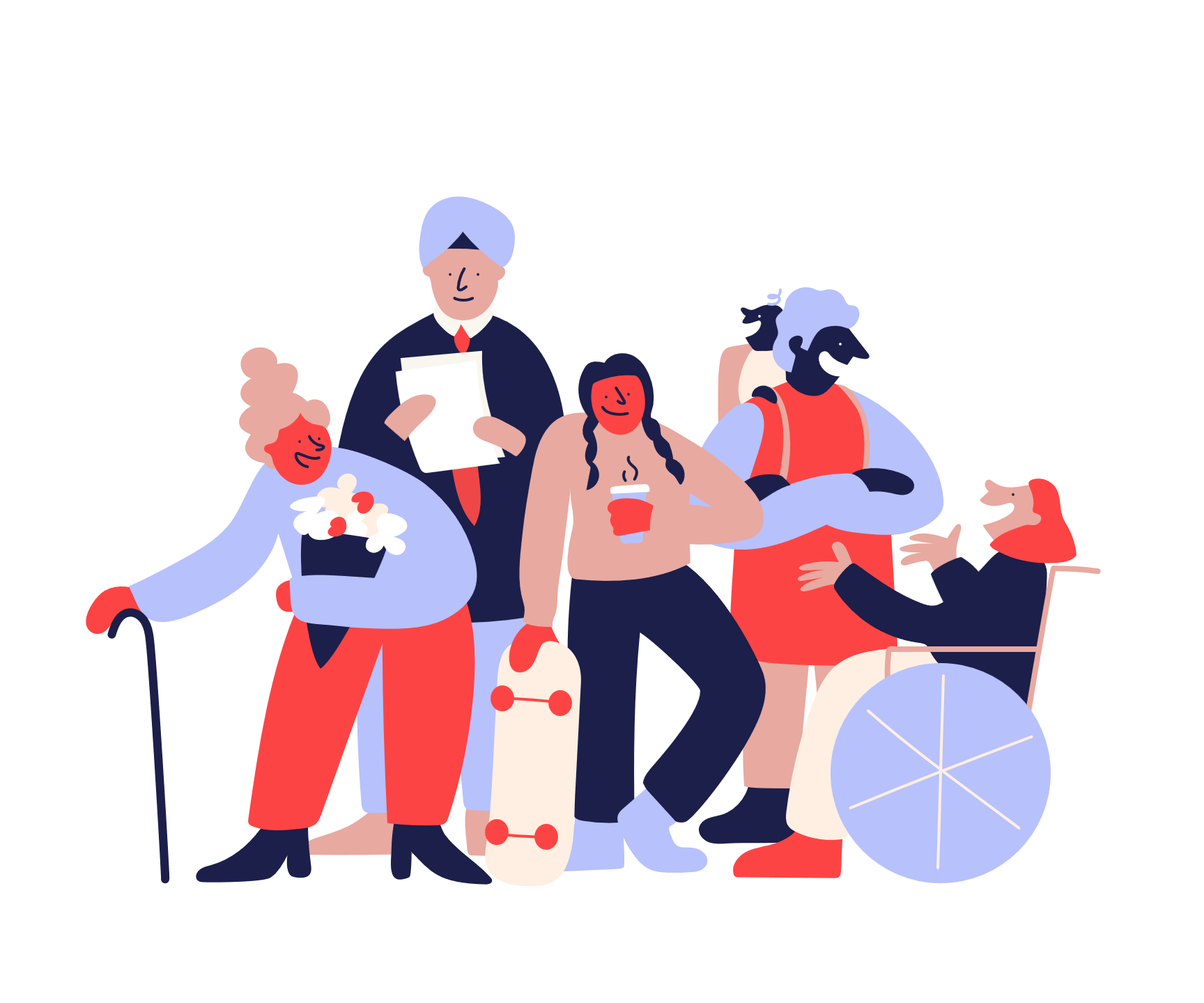 15
Bærekraftig bevegelsesfrihet for alle.
Hensyn i tilbudsutviklingen
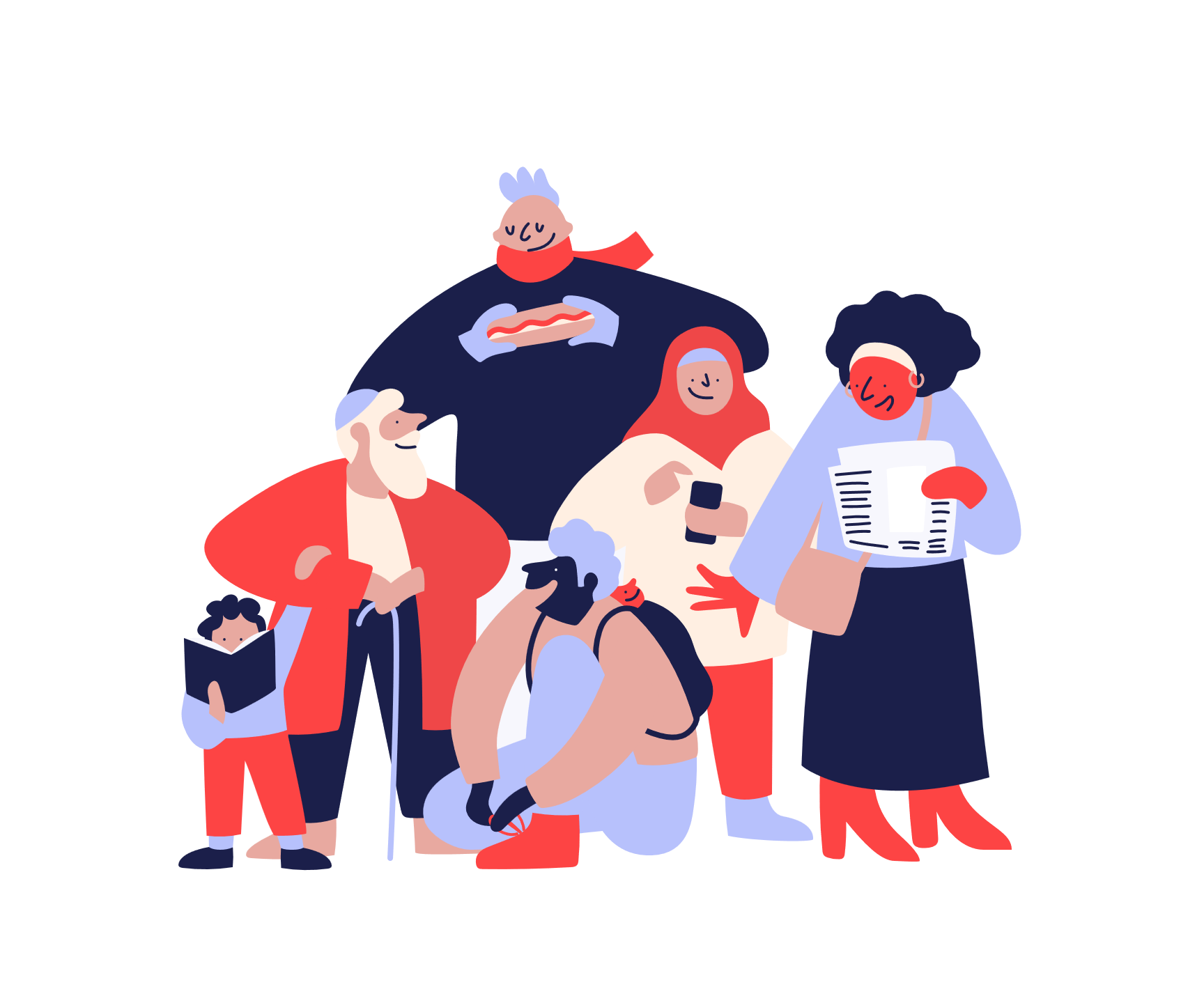 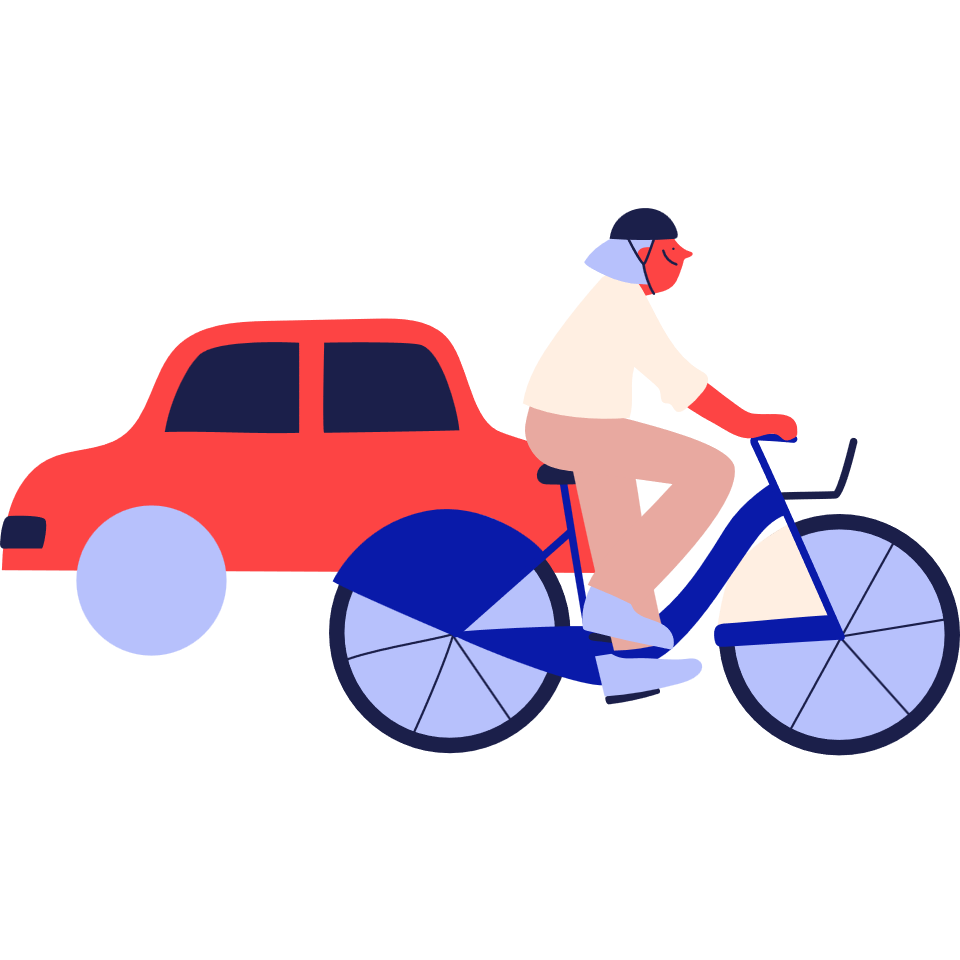 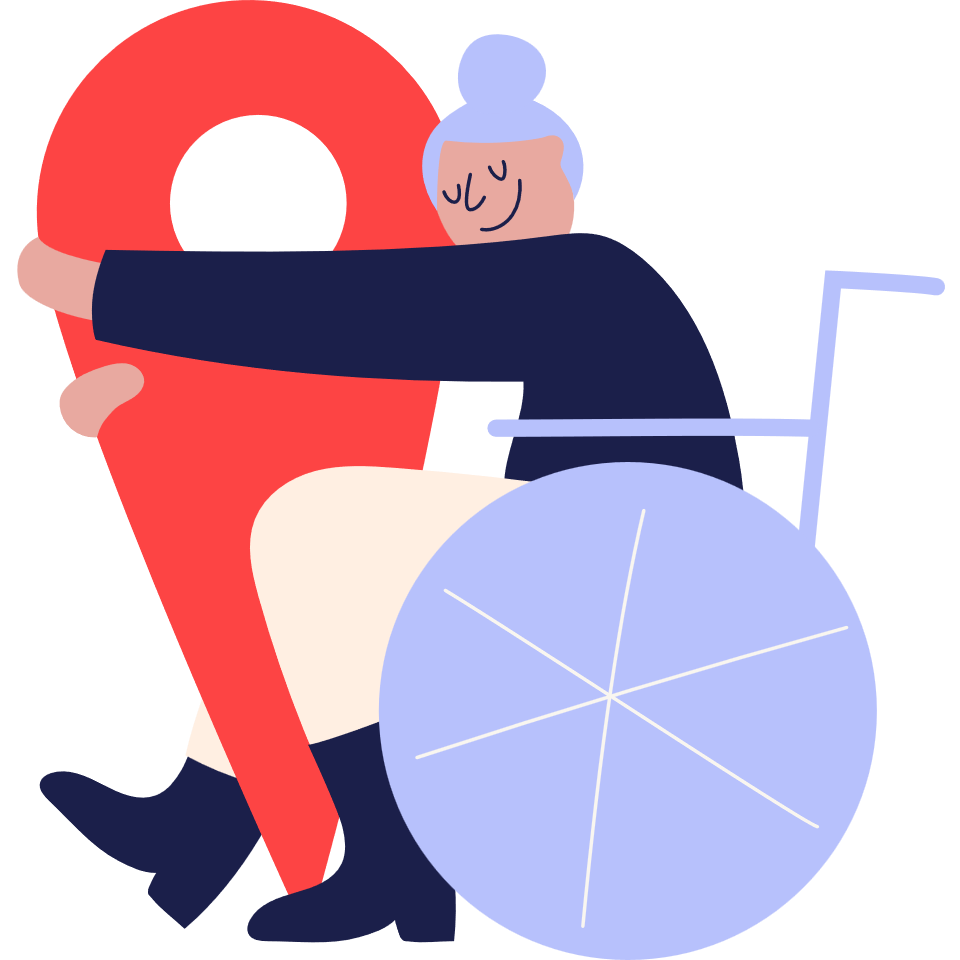 Klimahensyn
Kundehensyn
Driftshensyn
Markedshensyn
Infrastruktur og fremkommelighet.
Anlegg
Utslippsfri 2028
Ulike behov. Medvirkning.

Lovpålagt skoletransport
Søker å tilby best mulig
 mobilitet til flest mulig.
2. Status i kollektivtrafikken
Markedsandeler, tilfredshet og passasjertall
Enestående vekst frem til pandemien
17
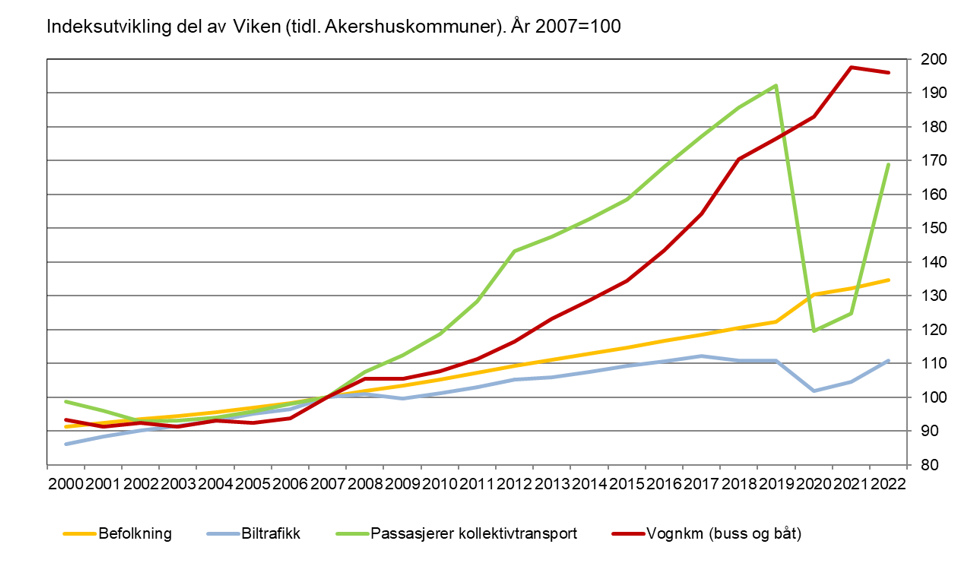 2. tertial 2023: Passasjertallene endelig tilbake til nivået før pandemien
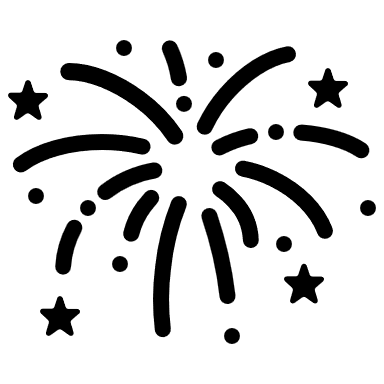 År og tertial
Hittil i 2023: 97 %
På grunn av befolknings- og tilbudsvekst må passasjertallene opp ytterligere 8 % før kollektivtransporten er i samme posisjon som før covid-19
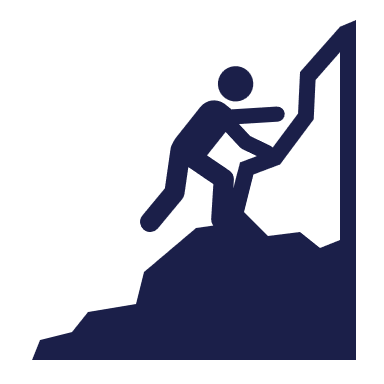 20
Bruken av hjemmekontor har en nedadgående trend
3,9
3,9
3,8
3,2
Bruk av hjemmekontor T2:
2022 – 1,4 dager
2023 – 1,3 dager
2,8
2,6
2,4
2,2
2,0
1,9
1,9
1,9
1,6
1,7
1,6
1,5
1,4
1,5
1,4
1,5
1,5
1,4
1,5
1,5
1,4
1,4
1,4
1,3
1,4
1,4
1,4
1,4
1,4
1,4
1,2
1,4
1,3
1,2
1,2
1,3
1,3
1,2
1,2
jan.-21
feb.-21
mar.-21
apr.-21
mai-21
jun.-21
jul.-21
aug.-21
sep.-21
okt.-21
nov.-21
des.-21
jan.-22
feb.-22
mar.-22
apr.-22
mai-22
jun.-22
jul.-22
aug.-22
sep.-22
okt.-22
nov.-22
des.-22
jan.-23
feb.-23
mar.-23
apr.-23
mai-23
jun.-23
jul.-23
aug.-23
Antall dager på hjemmekontor sist uke
Antall dager per uke på hjemmekontor i ny normal
Kilde: Ruter MIS per august 2023
Antall dager per uke på hjemmekontor i en typisk arbeidsuke fremover
21
Bruken av hjemmekontor blant de som har mulighet ligger noe høyere i Akershus enn i Oslo
En lengre arbeidsreise i både tid, lengde og kostnad bidrar til at muligheten til å jobbe hjemme utnyttes mer i Akershus enn i Oslo
2022
2023
Markedsandeler – Akershus
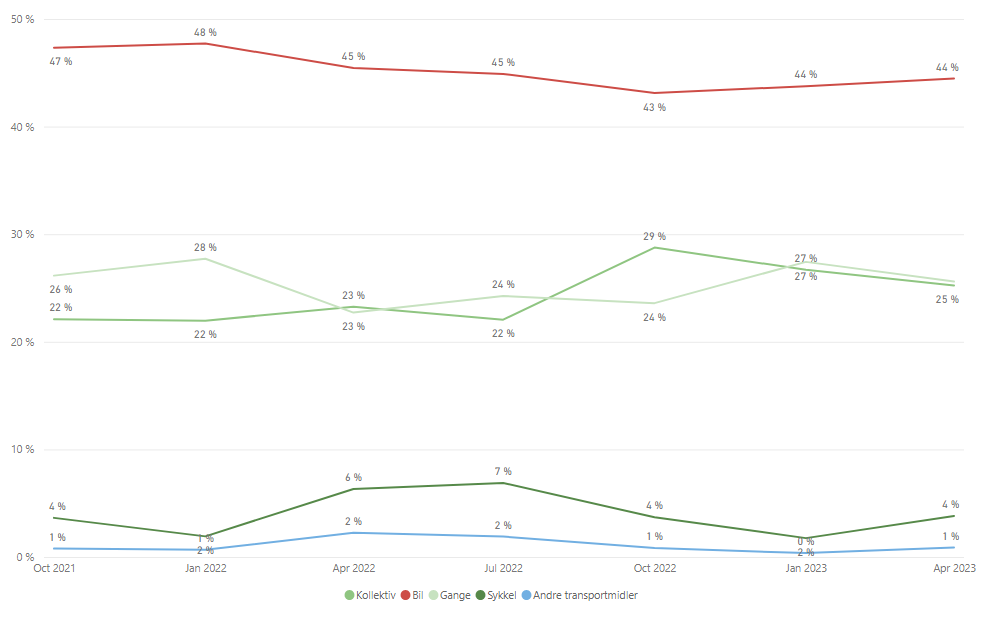 Bil har fortsatt høy markedsandel

Kollektivandelen har gått ned siden Q4 2022.
Q4 2021                  Q1 2022                     Q2 2022                     Q3 2022                    Q4 2022                     Q1 2023                  Q2 2023
Markedsandeler arbeidsreiser - Akershus
Kollektiv er igjen størst på arbeidsreiser
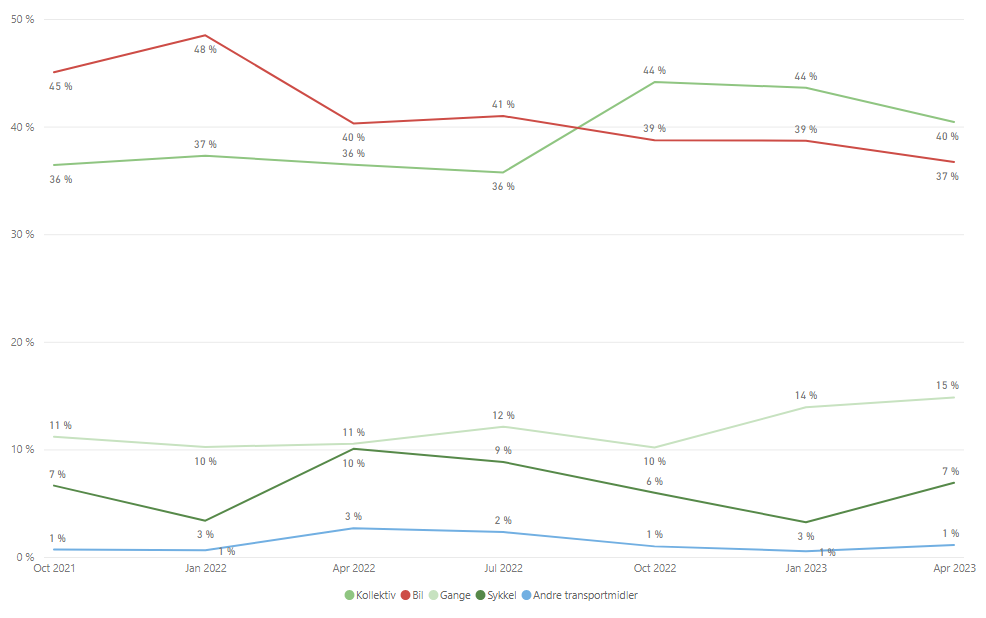 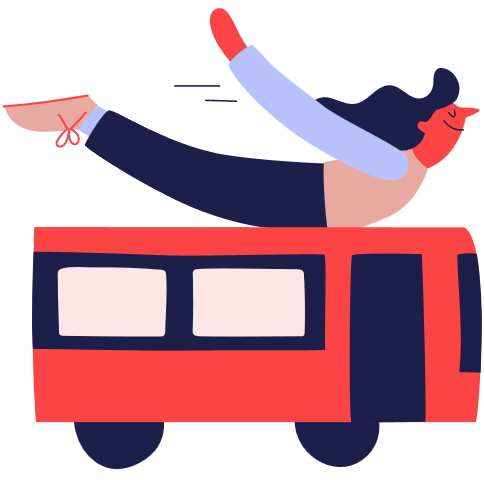 Q4 2021                  Q1 2022                     Q2 2022                     Q3 2022                    Q4 2022                     Q1 2023                  Q2 2023
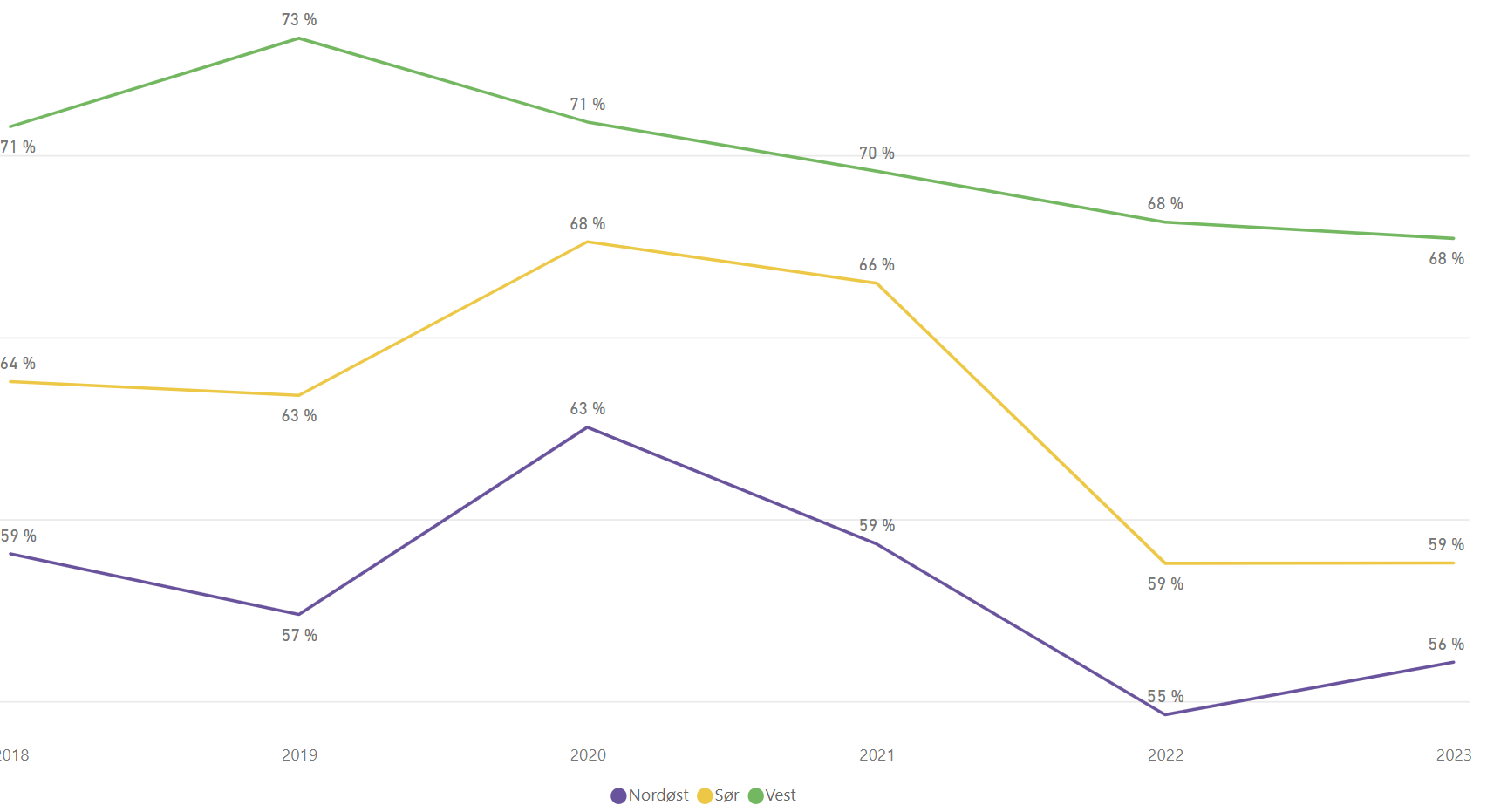 Total tilfredshet per markedsområde i Akershus
Asker og Bærum
Follo-regionen
Romerike
Kilde: Befolkningsundersøkelsen i MIS
25
Viktigst for kunden er…Frekvens, forutsigbarhet, reisetid
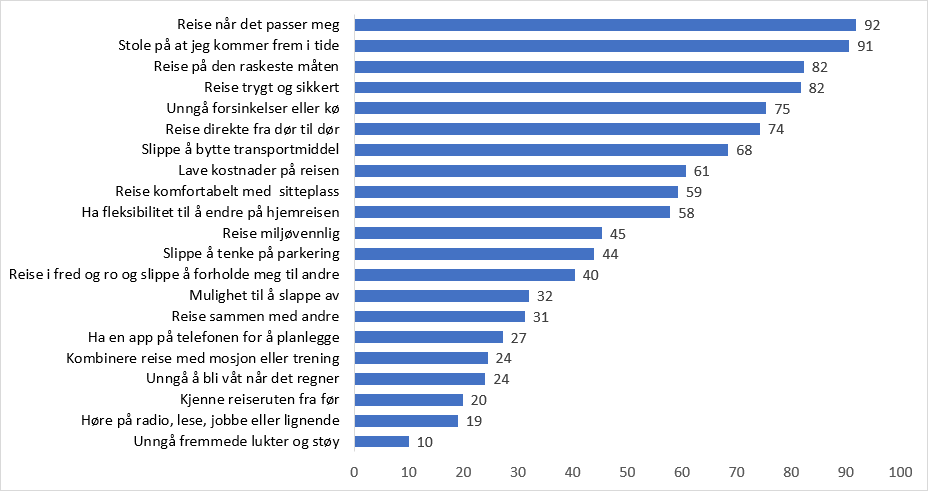 Betalingsandelen har stor betydning for Ruters inntekter
Styringsindikator - 94%
Vi taper ca. 250 millioner kroner i året når betalingsandelen går ned mot 90 %
Ordinær punktmåling
Minipunktmålinger
Punktmåling for Q3 2023 viser en økning i betalingsandelen. 
Økningen kan være midlertidig da det bl.a var kampanje på 30-dagersbilletten i perioden punktmålingen ble gjennomført.
27
Oppsummert
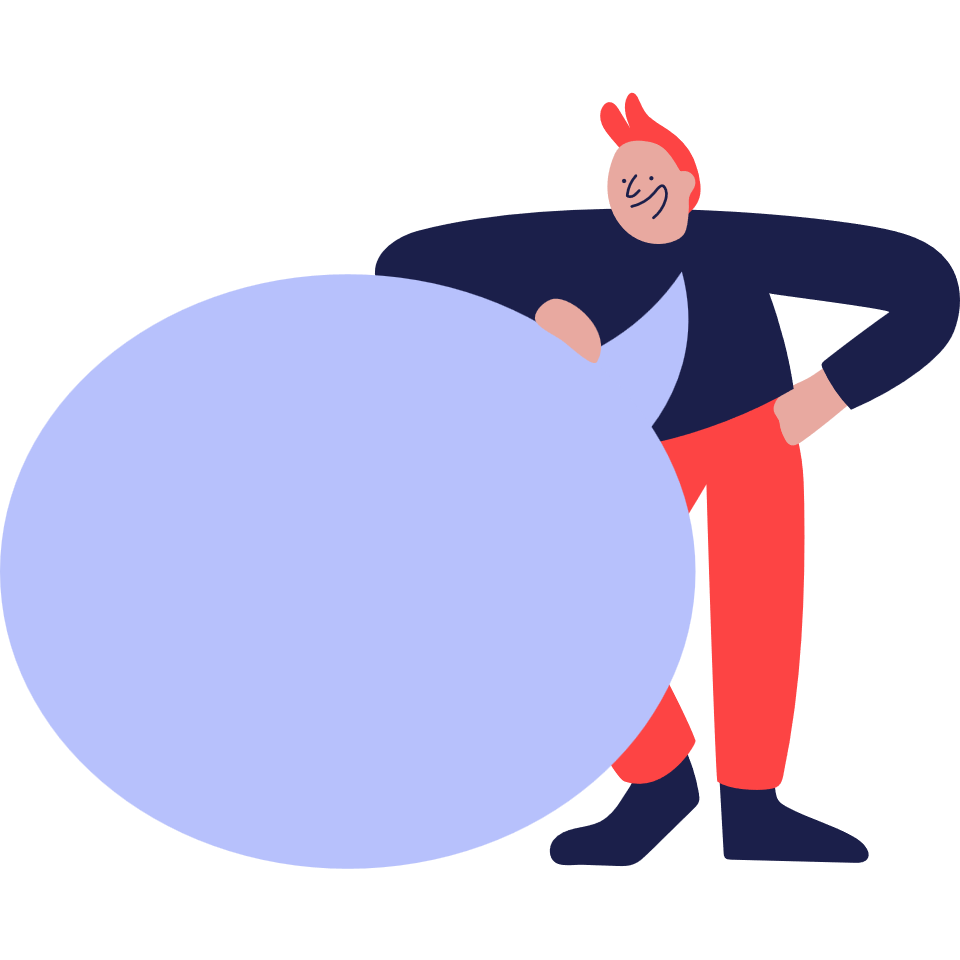 Mobiliteten i samfunnet er generelt noe lavere
	- Hjemmekontor forklarer en del
Positiv trend, men fortsatt 5-8% bak 2019-nivå som gir bortfall av inntekter
Taper markedsandeler til bilen på fritidsreiser
	- Elbilisten kjører mye
I tillegg lav betalingsandel
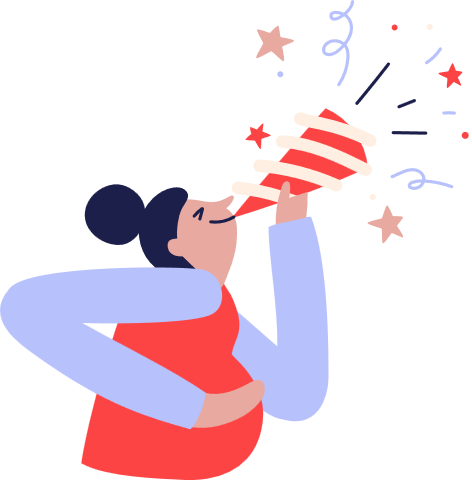 3. Innlemming av Lunner og Jevnaker
Innlemming av Jevnaker og Lunner i Ruters pris- og sonesystem 4NV
Ruter har ansvar for kollektivtilbudet
Kjører videre på samarbeidsavtale med Innlandstrafikk

Gir kunden mulighet til nyttiggjøre seg av både Innlandtrafikk og Ruters billettprodukter avhengig av reisemål. 

Veien videre: Se helhetlig på Hadelandsområdet sammen med Romerike i kommende anbudsprosess

Ruteendringer gjennom omdisponering av midler eller tilskudd
Gran
4NV
Ringe-rike
Jevnaker og Lunner
Hole
[Speaker Notes: Fordelene med denne løsningen er at det ikke gir noen kostnadsøkning i driftsopplegget og ingen suboptimaliseringer i rutetilbudet. Det gir oss også mulighet til å se helhetlig på Hadelandsområdet sammen med Romerike i neste anbudsrunde i 2028.]
Nytt anbud for RomerikePlanlegging pågår
Høst 2025 | Oppstartsfase (18mnd) Operatør bestiller materiell og nødvendige tiltak på infrastruktur, bussanlegg, mv. gjennomføres og ferdigstilles til oppstart.
Vår 2024 | Forprosess
Inkluderer blant annet detaljering av tilbudet som skal inn i konkurransegrunnlaget.
Sommer 2024 | Konkurransefase (12mnd) Utarbeidelse av konkurransegrunnlag inkl. rutetilbudet som skal ligge til grunn ved oppstart. Utlyse konkurranse, få inn og evaluere tilbud, velge operatør og signere kontrakt.
Høst 2023 | Mål og rammer
Oppstart forarbeid tilbudsutvikling. Målsettinger, behovsvurderinger, forventning om økonomisk handlingsrom, mv.
Ultimo juni 2027
Oppstart ny kontrakt/nytt tilbud.
Ultimo juni 2028
Oppstart ny kontrakt/ andre anbudspakke
TilbudsutviklingMedvirkning og involvering
Mai/Juni 2024
Involvering runde 2: Løsningsforslag
Desember 2023
Involvering runde 1: Behov og prioriteringer
Vår 2024 | Forprosess
Inkluderer blant annet detaljering av tilbudet som skal inn i konkurransegrunnlaget.
Desember 2024 (12 mnd)
Konkurransefase. Utarbeidelse av konkurransegrunnlag inkl. rutetilbudet som skal ligge til grunn ved oppstart. Utlyse konkurranse, få inn og evaluere tilbud, velge operatør og signere kontrakt.
Høst 2023 | Mål og rammer
Oppstart forarbeid tilbudsutvikling. Målsettinger, behovsvurderinger, forventning om økonomisk handlingsrom, mv.
Takk for meg!
Spørsmål eller tilbakemeldinger?